María - nuestra Madre
La Virgen María es uno de los 4 amores del ECYD. Por eso, al inicio del año, queremos transmitirles a los niños la suerte de tenerla para que busquen conocerla cada vez más, sobre todo a lo largo de este año en el ECyD. 

Como buena madre, los va a acompañar a lo largo de toda su vida, cuidando de ellos y acercándolos a Jesús.
¿Qué conocen de María?
¿Cómo es su relación con la Virgen María?
Normalmente es una edad en la que los niños todavía tienen una relación muy cercana con su mamá, le cuentan de su vida, la buscan, quieren recibir y le muestran su afecto.
María es nuestra Madre.

2. Lo que le hace feliz a una mamá es ver felices a sus hijos. 

3. Por eso nos acompaña este año en el ECyD.
Dinámica adaptada a zoom:
- mostrar video: “ el número que guardamos en el corazón” (https://youtu.be/UPXY3HBMtTQ)

-Charla: hacer una reflexión de lo que son las mamás en nuestras vidas, las peleas, consejos, etc (todo lo que es la mama
- Escribirle una carta a María de lo que quieran. (Contarle como han estado, pedirle ayuda, desahogarse, etc)
El amor a María es el amor de esta etapa del ECyD.
“La mano amiga”
Se le reparte a cada niño una cucharita. Después se les pide ponerse en una fila, pero a poca distancia. El desafío está en que, con la cucharita en la boca y sin las manos, tienen que ir pasando la bola de pingpong desde el primero en la fila hasta el último (y eventualmente al final ponerla en un vaso o algo semejante); tienen que lograrlo en un espacio de tiempo definido previamente por el responsable..
Tiene que ser tan corto el tiempo que es prácticamente imposible ganar. Después de varios intentos fallidos el responsable (o uno de los niños al que se avisó aparte y que desde el inicio no forma parte del juego) viene a ayudar. Sin avisar al grupo, ayuda a pasar la bola de una cucharita a la otra y cuida que no se caiga al suelo. Si se cae de la cucharita, la tiene que agarrar y devolver.
¿Hubieran podido superar la prueba sin ayuda?
¿Cómo se sintió no lograrlo? ¿Cómo se sintió cuando, de repente, recibieron la ayuda que solucionó todo?

¿Esa ayuda la pidieron? ¿Estaba prevista según las reglas?
¿No fue más bien un acto libre y desinteresado de alguien que era más “poderoso” que ellos?
La vida cristiana es todo un desafío: vivir la caridad, ser paciente y bondadoso, vencer tantas tentaciones… Todos sabemos que solos no podemos vivir esto perfectamente. La Virgen María ha recibido muchas gracias de Dios y por eso tiene el poder de ayudarnos en nuestras luchas diarias. Como el responsable en la dinámica que soluciona todo simplemente porque quiere, así la Virgen se interesa muchísimo por mi bien y me apoya. Lo hace por propia iniciativa y sabiendo que no lo merecemos, ni la podemos pagar de vuelta.

¿Qué importancia le doy a María en mi vida? ¿Creo realmente  que está siempre conmigo y que me quiere ayudar?
¿Qué podemos hacer para estar más cerca de ella, no olvidar que ella está  y recibir su ayuda?
1.
Dios escogió a María para ser la madre de Jesús. Ella asumió esta vocación y, con ello, todo que conlleva: cuidar a una guagua, pocas horas de sueño, atención constante a su hijo… pero también la alegría de llevar a Jesús en sus brazos, escuchar su risa, ver como aprende tantas cosas…
Sin embargo, en su pasión Cristo le pidió, además, ser también madre de todos nosotros… y ella lo aceptó, otra vez. Esto se ve ya en la Biblia en que estaba con los apóstoles después de la muerte de Jesús y también después de su ascensión al cielo. Los mantenía unidos, los consolaba y los motivaba, y así los preparó para recibir al Espíritu Santo.
Y durante toda la historia de la Iglesia ha estado presente en la vida de todos los fieles, hasta hoy día.
2. 
Si pensamos en nuestra mamá nos damos cuenta de que prácticamente toda su vida está al servicio de nosotros. Y, en el fondo, lo que más les gusta es vernos crecer y hacer buenas experiencias, en definitiva, es vernos felices. La Virgen María, por no tener pecado y ser la madre de Dios, es la madre por excelencia. Por eso igual ella no quiere nada más que nuestra felicidad, y siempre estará allí para ayudarnos a alcanzarla.
Concretamente siempre está dispuesta a interceder por nosotros si se lo pedimos. Podemos confiarle todas nuestras preocupaciones y las va a escuchar pacientemente, consolándonos y animándonos a seguir adelante con esperanza. Si caemos en pecado, no se aleja nunca; más bien nos motiva a levantarnos otra vez. Siempre está allí para nosotros.
3. 
En el ECyD damos mucha importancia a María como nuestra madre y nuestro modelo. Incluso le dedicamos todo este primer año en el ECyD.
En todas nuestras actividades nos acompaña con su presencia cariñosa. Por eso nos queremos poner siempre bajo su manto, invocarla en dificultades y pedirla que nos ayude a ser semejantes a su hijo Jesús.
4.
Este año dedicado especialmente a ella será una oportunidad para conocerla más, para experimentarla como nuestra mamá y para aprender de ella. Ojalá que estemos muy atentos e incluso ansiosos de descubrir nuevas cosas de ella.
Es que a nuestra madre terrena ya la conocemos y sabemos qué hace por nosotros y quién es. Pero a María la conocemos menos. La  podemos encontrar a través de la Biblia, las palabras del Papa, diversos lugares de peregrinación o también devociones marianas.
Que este sea el año en el que aprendamos a apreciarla muchísimo para querer estar siempre con ella.
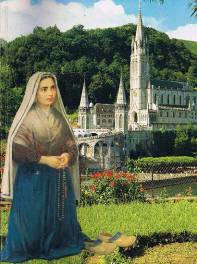 Los Pastorcitos de Fátima
María elige a los pequeños
BIOGRAFÍA:
Esta es la historia de las apariciones de Nuestra Señora a tres pastorcillos en 1917 en Portugal. Estos hechos y los mensajes de conversión que María les dio a Lucía, Jacinta y Francisco han llegado hasta nuestros días. 
Tres primos llamados Lucía, Jacinta y Francisco estaban en el campo cuidando de las ovejas, en la zona de Cova da Iria. A mitad de la mañana comenzó a llover. Los niños tuvieron que buscar un refugio para no mojarse. Seguidos del rebaño de ovejas comenzaron a buscar un sitio para cobijarse. De pronto, comenzaron a ver una luz blanca que se escondía entre los árboles. Se acercaron y descubrieron que había una mujer vestida de blanco con un rosario en las manos ¡Era la Virgen María! La Señora les pidió una cosa a los niños. Les encargó que regresarán allí el día 13 de cada mes. Los tres estaban asombrados y volvieron rápidamente al pueblo para contar lo que había sucedido. 
Los niños cumplieron la promesa que le habían hecho a María.  De hecho, anunciaron más apariciones a sus vecinos. Eran todas el mismo día, el día trece, y en los meses de junio y julio. Tras la segunda aparición, en junio, los jóvenes contaron que la Virgen les había anunciado que dos de ellos, Jacinta y Francisco morirían pronto. Y así sucedió, en diciembre del año 1918, a causa de una epidemia de "gripe española"  Francisco y Jacinta cayeron enfermos. Meses más tarde, en abril, Francisco murió. Por el contrario, Jacinta mejoró de la gripe, pero su salud se resintió de nuevo a causa de otra enfermedad. Cumpliéndose lo que la Virgen había predicho, murió el 20 de febrero de 1920. 
En todas sus apariciones la Virgen hizo un especial inciso sobre el rezo del Rosario, y les pidió a los niños que cuando lo rezaran, después de cada misterio dijeran: ‘‘Oh Jesús perdónanos por nuestros pecados, líbranos del fuego infierno y lleva al cielo a todas las almas, especialmente las más necesitadas de tu Divina Misericordia’’.
La última aparición de la Virgen tuvo lugar el 13 de octubre de 1917. En ese día se produjo el llamado "milagro del sol".  Según varias declaraciones de testigos, después de una llovizna, el sol arrojó una luz diferente a la habitual. Algunas de las personas que estaban presentes llegaron a pensar que era el fin del mundo. Además, algunos testigos contaron que el suelo y la ropa, que estaban mojados por la lluvia, se habían secado al instante milagrosamente. Un hecho que lo presenciaron miles de personas que, atraídas por lo que contaban los niños, decidieron ir hasta ese lugar para comprobar que era cierto lo que los jóvenes les contaban. Uno de los presentes, Juan de Machi describió así ese momento: “ante los asombrados ojos de la multitud, cuyo aspecto era casi bíblico, esperando y ansiosamente mirando al cielo, el sol tembló, realizó inesperados e increíbles movimientos fuera de todas las leyes cósmicas, el sol ‘bailó’, de acuerdo a una expresión típica de la gente.”
Según cuenta Lucía, el 13 de julio de 1917 en la Cueva de Iria, la Virgen les contó lo que se conoce como la "profecía de Fátima". Esta profecía está formada por tres mensajes. La Santa Sede los dio a conocer todos ellos durante el pontificado de San Juan Pablo II. Según recoge Lucía en unos escritos la Virgen hizo hincapié en la importancia del rezo del Rosario para la conversión de las almas. Además, también pidió la construcción de una capilla en el lugar de los hechos. 
Otra de las revelaciones importantes que mostró la Virgen fue la "visión del infierno". María les contó lo que les espera a las personas después de la muerte, si no se arrepienten. Además, María habló de una guerra que comenzaría durante el pontificado de Pío XI. Y acertó. La Segunda Guerra Mundial estalló en 1939.
. Cuando el maestresala probó el agua convertida en vino, como ignoraba de dónde era (los sirvientes, los que habían sacado el agua, sí que lo sabían), llama el maestresala al novio y le dice: «Todos sirven primero el vino bueno y cuando ya están bebidos, el inferior. Pero tú has guardado el vino bueno hasta ahora.» Así, en Caná de Galilea, dio Jesús comienzo a sus señales. Y manifestó su gloria, y creyeron en él sus discípulos."


¿Qué hay en el corazón de María para darse cuenta de la necesidad de los novios?

2.    Al ver el problema sabe que Jesús le puede ayudar y se lo pide con mucha confianza.
La boda de Caná, Juan 2
"Tres días después se celebraba una boda en Caná de Galilea y estaba allí la madre de Jesús. Fue invitado también a la boda Jesús con sus discípulos. Y, como faltara vino, porque se había acabado el vino de la boda, le dice a Jesús su madre: «No tienen vino.» Jesús le responde: «¿Qué tengo yo contigo, mujer? Todavía no ha llegado mi hora.» Dice su madre a los sirvientes: «Hagan lo que él les diga.» Había allí seis tinajas de piedra, puestas para las purificaciones de los judíos, de dos o tres medidas cada una. Les dice Jesús: «Llenen las tinajas de agua.» Y las llenaron hasta arriba. «Sáquenlo ahora, les dice, y llévenlo al maestresala.» Ellos lo llevaron
―
*Empezar a conocer más a María

*Recordar que ella está conmigo siempre (las imágenes me pueden ayudar)
* María, es mi madre

*Ella está siempre conmigo

* María me acerca a Jesús porque quiere que sea feliz
Oh Señora mía, Oh Madre mía: yo me ofrezco del todo a ti, y en prueba de mi filial afecto te consagro en este día: mi cuerpo, mi alma, mi mente, mi espíritu y mi corazón, en una palabra todo mi ser; ya que soy todo tuyo, Madre de bondad, guárdame y defiéndeme como cosa y posesión tuya. Amén.
Dejémonos mirar. Especialmente en el momento de la necesidad, cuando nos encontramos atrapados por los nudos más intrincados de la vida, hacemos bien en mirar a la Virgen, a la Madre. Pero es hermoso ante todo dejarnos mirar por la Virgen. Cuando ella nos mira, no ve pecadores, sino hijos. Se dice que los ojos son el espejo del alma, los ojos de la llena de gracia reflejan la belleza de Dios, reflejan el cielo sobre nosotros. Jesús ha dicho que el ojo es «la lámpara del cuerpo» (Mt 6,22): los ojos de la Virgen saben iluminar toda oscuridad, vuelven a encender la esperanza en todas partes. Su mirada dirigida hacia nosotros nos dice: “Queridos hijos, ánimo; estoy yo, vuestra madre”.
Esta mirada materna, que infunde confianza, ayuda a crecer en la fe. La fe es un vínculo con Dios que involucra a toda la persona, y que para ser custodiado necesita de la Madre de Dios. Su mirada materna nos ayuda a sabernos hijos amados en el pueblo creyente de Dios y a amarnos entre nosotros, más allá de los límites y de las orientaciones de cada uno. La Virgen nos arraiga en la Iglesia, donde la unidad cuenta más que la diversidad, y nos exhorta a cuidar los unos de los otros. La mirada de María recuerda que para la fe es esencial la ternura, que combate la tibieza. Ternura: la Iglesia de la ternura. Ternura, palabra que muchos quieren hoy borrar del diccionario. Cuando en la fe hay espacio para la Madre de Dios, nunca se pierde el centro: el Señor, porque María jamás se señala a sí misma, sino a Jesús; y a los hermanos, porque María es Madre.
(Homilía del Papa Francisco en la misa de la Solemnidad de María, Madre de Dios, 01.01.2019)

2 Videos sobre las mamás:
https://www.youtube.com/watch?time_continue=117&v=A0Rfe38nQQc&feature=emb_logo
https://www.youtube.com/watch?time_continue=123&v=yLXJNVYe94o&feature=emb_logo